Έναρξη Ενότητας 2.4
Εννοιολογικό μοντέλο ολοκληρωμένων δημόσιων υπηρεσιών
Εννοιολογικό μοντέλο
Αφορά τον σχεδιασμό, την ανάπτυξη, τη λειτουργία και τη διατήρησή ενοποιημένων δημοσίων υπηρεσιών
Για όλα τα επίπεδα διακυβέρνησης 
από το τοπικό έως το ενωσιακό επίπεδο 
Χαρακτηριστικά
Δομοστοιχειωτό (modular)
Χαλαρά συνδεδεμένες συνιστώσες υπηρεσιών (loosely coupled service components) 
Διασύνδεση μέσω κοινών υποδομών (shared infrastructure)
2
Σύσταση 34
«Χρησιμοποιείτε το εννοιολογικό μοντέλο για ευρωπαϊκές δημόσιες υπηρεσίες με σκοπό τον σχεδιασμό νέων υπηρεσιών ή τον ανασχεδιασμό υφιστάμενων υπηρεσιών και την επαναχρησιμοποίηση, όπου είναι εφικτό, υφιστάμενων στοιχείων υπηρεσιών και δεδομένων.»
3
Σύσταση 35
«Καθορίζετε κοινό σχήμα διασύνδεσης χαλαρά συνδεδεμένων συνιστωσών υπηρεσιών και θεσπίζετε και διατηρείτε τις απαιτούμενες υποδομές για τη δημιουργία και τη διατήρηση ευρωπαϊκών δημόσιων υπηρεσιών.»
4
Εννοιολογικό μοντέλο
Σημαντικό ρόλο παίζει η δυνατότητα επαναχρησιμοποίησης
των πληροφοριών και των υπηρεσιών που κατέχουν τα κράτη μέλη
θα πρέπει να είναι διαθέσιμες, ανακτήσιμες και σε διαλειτουργική μορφή
5
Εννοιολογικό μοντέλο
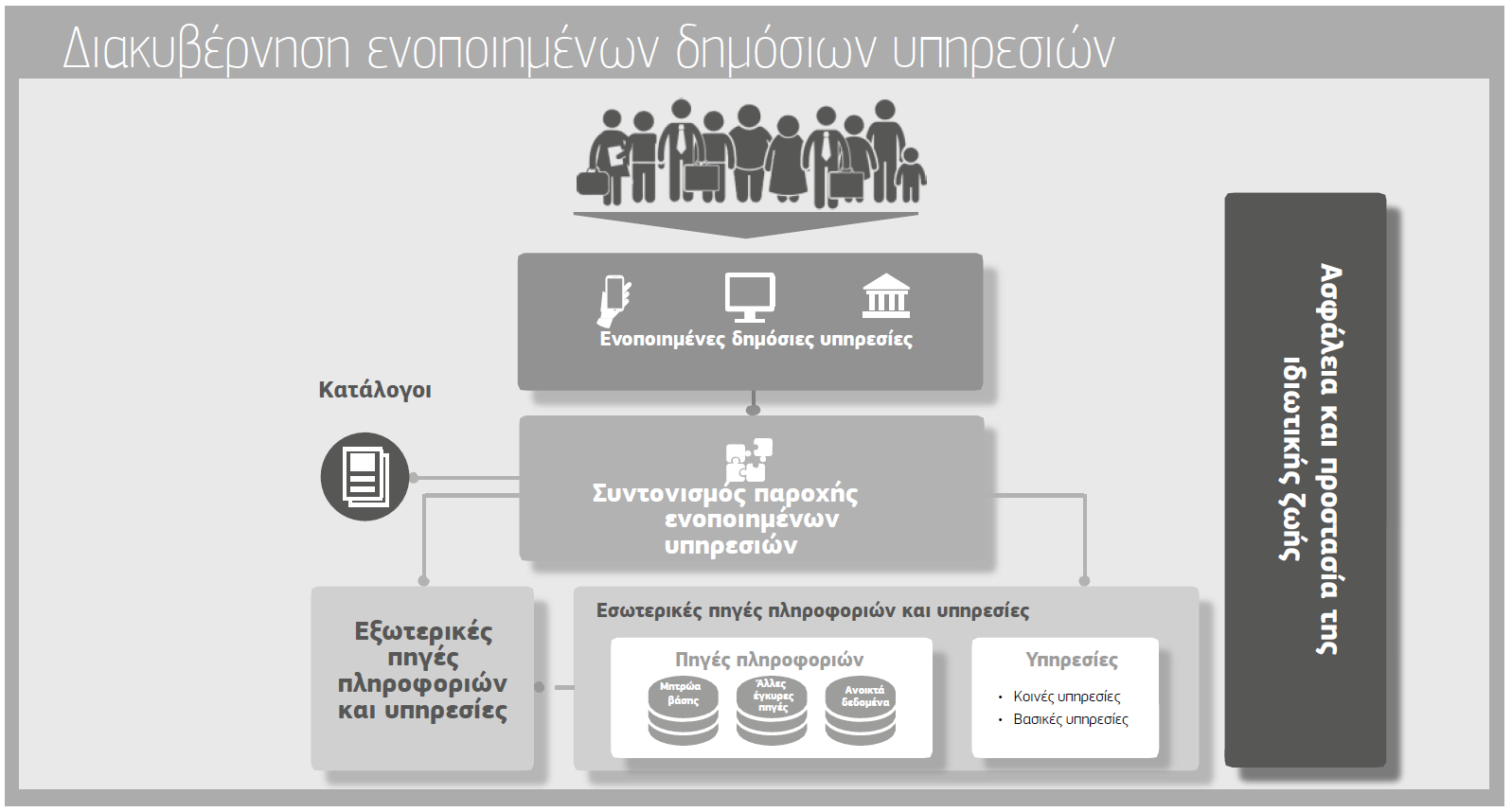 6
Κύρια χαρακτηριστικά
Παροχή ενοποιημένων υπηρεσιών
Απαραίτητος ο συντονισμός για την εξάλειψη της πολυπλοκότητας για τον τελικό χρήστη
Πολιτική «Καμία λάθος πόρτα»	
Παροχή εναλλακτικών λύσεων και διαύλων για την παροχή υπηρεσίας
Απαραίτητη η διασφάλιση της διαθεσιμότητας των ψηφιακών διαύλων
Επαναχρησιμοποίηση δεδομένων και υπηρεσιών 
μείωση κόστους, βελτίωση της ποιότητας και της διαλειτουργικότητας των υπηρεσιών
7
Κύρια χαρακτηριστικά
Κατάλογοι περιγραφής υπηρεσιών με δυνατότητα επαναχρησιμοποίησης
αύξηση της ευρεσιμότητας και της χρήσης τους
Διακυβέρνηση ενοποιημένων δημόσιων υπηρεσιών
Ασφάλεια και προστασία της ιδιωτικής ζωής
8
Εννοιολογικό μοντέλο
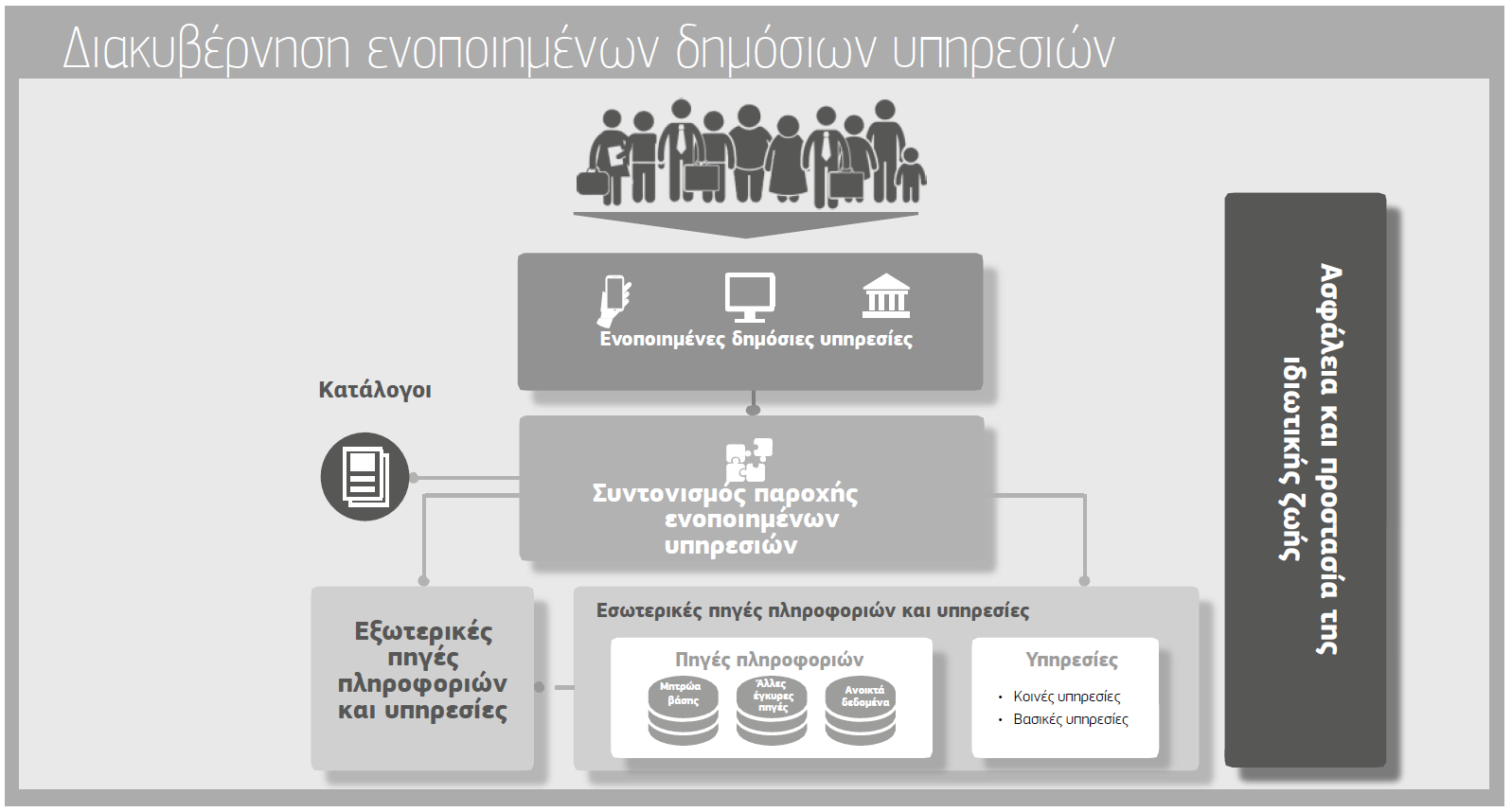 9
Λειτουργία συντονισμού
Επιλέγει και ενοποιεί τις κατάλληλες πηγές και υπηρεσίες 
με αυτοματοποιημένο ή μη τρόπο
Στάδια
Προσδιορισμός αναγκών: ενεργοποιείται κατόπιν αιτήματος από υπηρεσία, πολίτη, επιχείρηση
Προγραμματισμός: προσδιορίζει απαιτούμενες υπηρεσίες, πηγές πληροφοριών (από καταλόγους) για την εξατομίκευση των υπηρεσιών 
Εκτέλεση: συλλογή και ανταλλαγή πληροφοριών, εφαρμογή επιχειρησιακών κανόνων (βάσει νομοθεσίας και πολιτικών), έλεγχος πρόσβασης στην υπηρεσία, εξυπηρέτηση
Αξιολόγηση: με την ολοκλήρωση της υπηρεσίας
10
Εννοιολογικό μοντέλο
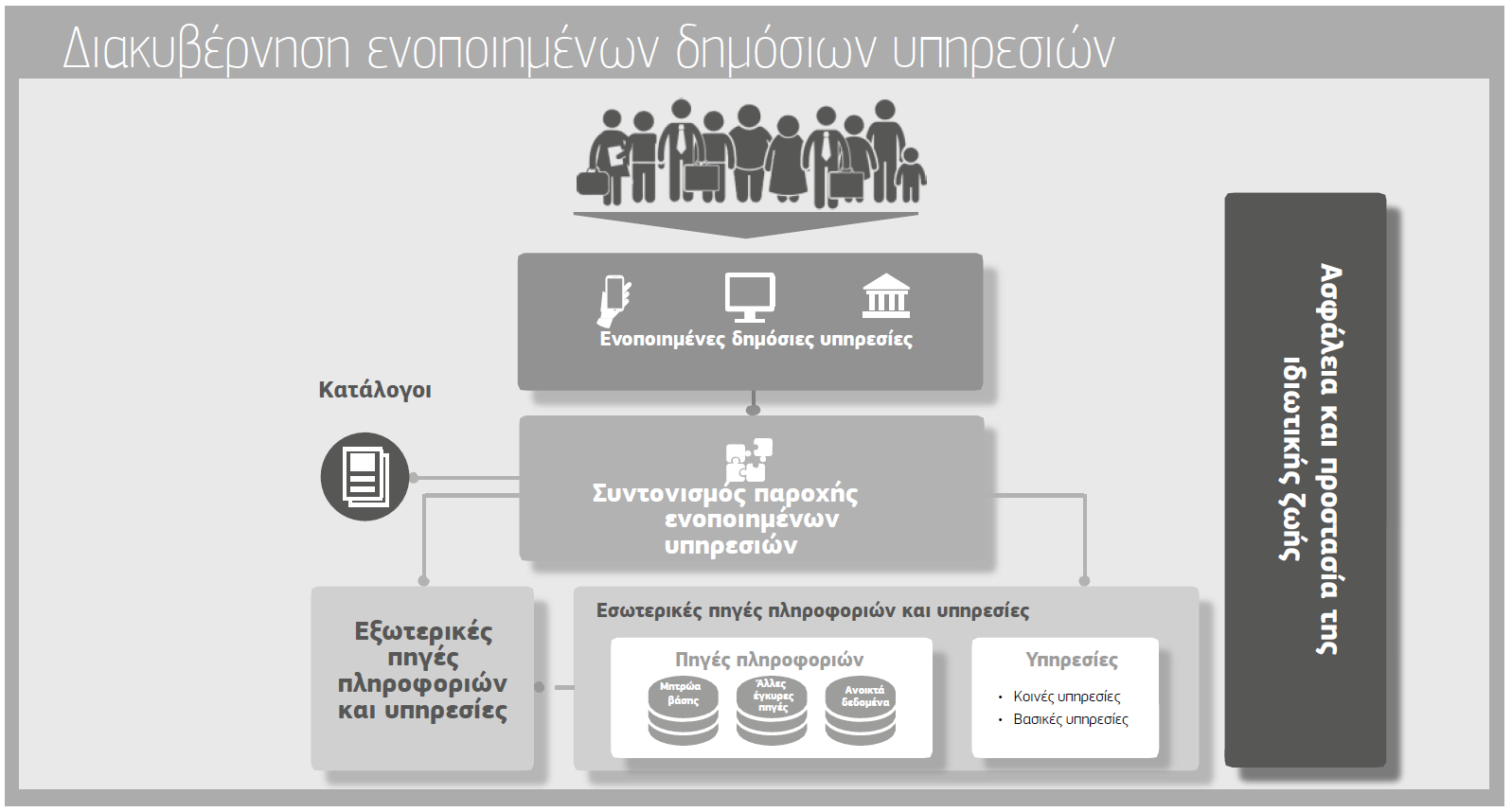 11
Εσωτερικές πηγές πληροφοριών και υπηρεσίες
Οι δημόσιες διοικήσεις παράγουν και διαχειρίζονται έναν τεράστιο αριθμό και φάσμα πηγών πληροφοριών
Οι πληροφορίες δε διαχέονται επαρκώς
οι πηγές είναι άγνωστες σε άλλες διοικήσεις 
Αποτέλεσμα
επικάλυψη των προσπαθειών 
ανεπαρκής αξιοποίηση διαθέσιμων πόρων και λύσεων
Απαραίτητη η επαναχρησιμοποίηση δομοστοιχείων
μητρώα βάσης, πύλες ανοικτών δεδομένων και άλλες επίσημες πηγές πληροφοριών
άλλες υπηρεσίες
12
Σύσταση 36
«Αναπτύσσετε κοινές υποδομές επαναχρησιμοποιήσιμων υπηρεσιών και πηγών πληροφοριών που μπορούν να χρησιμοποιηθούν από όλες τις δημόσιες διοικήσεις.»
13
Εσωτερικές πηγές πληροφοριών και υπηρεσίες
Υιοθέτηση πολιτικών για κοινή χρήση υπηρεσιών και πηγών πληροφοριών
Τρείς κύριους άξονες
14
Εσωτερικές πηγές πληροφοριών και υπηρεσίες
Πρακτικά η επαναχρησιμοποίηση εξασφαλίζεται με
Αποτύπωση/Χαρτογράφηση των λύσεων και των δομοστοιχείων τους	
Δύο είδη επαναχρησιμοποιήσης
Υπηρεσιών: π.χ. βασικές δημόσιες υπηρεσίες: έκδοση πιστοποιητικού γέννησης, ηλεκτρονική ταυτοποίηση, ηλεκτρονική υπογραφή
Δεν αφορά αποκλειστικά δημόσιες υπηρεσίες – μπορεί να είναι ιδιωτικές ή συμπράξεις
Πληροφοριών: π.χ. δεδομένα από μητρώα βάσης, ανοικτά δεδομένα με άδειες ανοικτής χρήσης
15
Εννοιολογικό μοντέλο
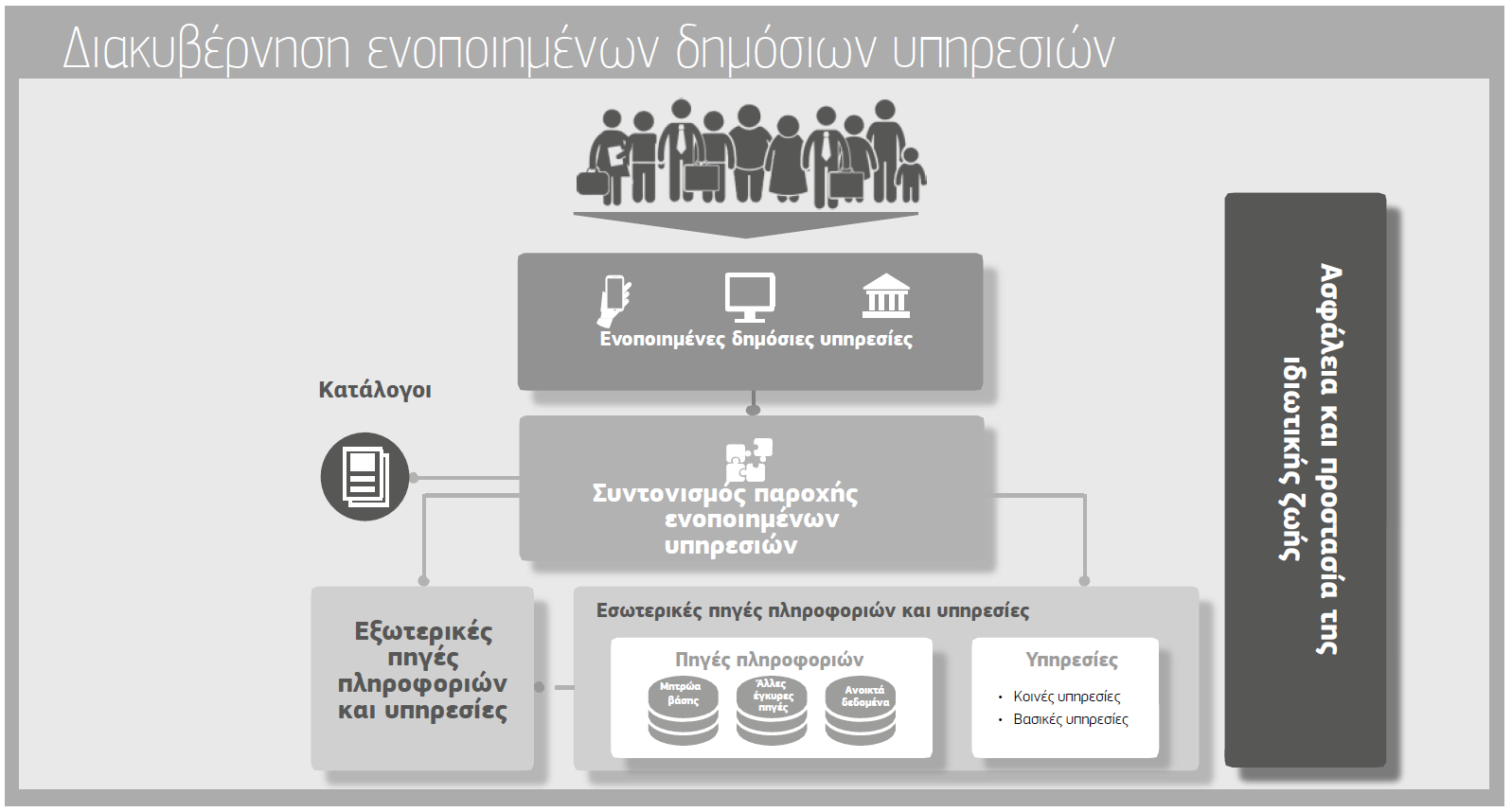 16
Μητρώα βάσης
Αξιόπιστη και έγκυρη πηγή πληροφοριών 
πρέπει να επαναχρησιμοποιείται ψηφιακά
προϋπόθεση: ο οργανισμός είναι υπεύθυνος και υπόλογος για τη συλλογή, τη χρήση, την ενημέρωση και τη διατήρηση των πληροφοριών
Έγκυρο - Το μητρώο είναι η «πηγή» των πληροφοριών
Δείχνει τη σωστή κατάσταση
Είναι επικαιροποιημένο
Βέλτιστη δυνατή ποιότητα
Ακεραιότητα
Παραδείγματα: πρόσωπα, εταιρείες, οχήματα, άδειες, κτίρια, τοποθεσίες και οδούς
17
Μητρώα βάσης
Συγκεντρωτικά μητρώα
Ένας ενιαίος οργανισμός είναι υπεύθυνος και υπόλογος
Κατανεμημένα μητρώα
Πρέπει να υπάρχει φορέας υπεύθυνος και υπόλογος για κάθε τμήμα του μητρώου
Μητρώο των μητρώων
18
Μητρώα βάσης
Απαραίτητες οι πολιτικές
	Διαχείρισης του μητρώου 
συλλογή, χρήση, ενημέρωση, διατήρηση και διαγραφή των πληροφοριών 
	Χρήσης του μητρώου
επιτρεπόμενης χρήσης πληροφοριών, 
συμμόρφωση με κανονισμούς για την προστασία της ιδιωτικής ζωής 
συμμόρφωση με πολιτικές ασφάλειας 
διασφάλιση της εγκυρότητας των πληροφοριών 
διασφάλιση της προσβασιμότητας των δεδομένων από εξουσιοδοτημένους χρήστες
19
Σύσταση 37
«Διαθέτετε έγκυρες πηγές πληροφοριών σε άλλους, εφαρμόζοντας μηχανισμούς πρόσβασης και ελέγχου προκειμένου να προστατεύεται η ασφάλεια και η ιδιωτική ζωή σύμφωνα με τη συναφή νομοθεσία.»
20
Σύσταση 38
«Αναπτύσσετε διεπαφές με μητρώα βάσης και έγκυρες πηγές πληροφοριών, δημοσιεύετε τα σημασιολογικά και τεχνικά μέσα και την τεκμηρίωση που απαιτείται για τη σύνδεση και την επαναχρησιμοποίηση των διαθέσιμων πληροφοριών από τρίτους.»
21
Σύσταση 39
«Αντιστοιχίστε τα μητρώα βάσης με τα κατάλληλα μεταδεδομένα, συμπεριλαμβανομένης της περιγραφής του περιεχομένου τους, της διασφάλισης των υπηρεσιών και των ευθυνών, του είδους κύριων δεδομένων που διατηρούν, των προϋποθέσεων πρόσβασης και των σχετικών αδειών, ορολογίας, γλωσσαρίου και πληροφοριών σχετικά με τα κύρια δεδομένα που τυχόν χρησιμοποιούν από άλλα μητρώα βάσης.»
22
Σύσταση 40
«Δημιουργήστε και ακολουθήστε σχέδια διασφάλισης ποιότητας των δεδομένων για μητρώα βάσης και συναφή κύρια δεδομένα.»
23
Εννοιολογικό μοντέλο
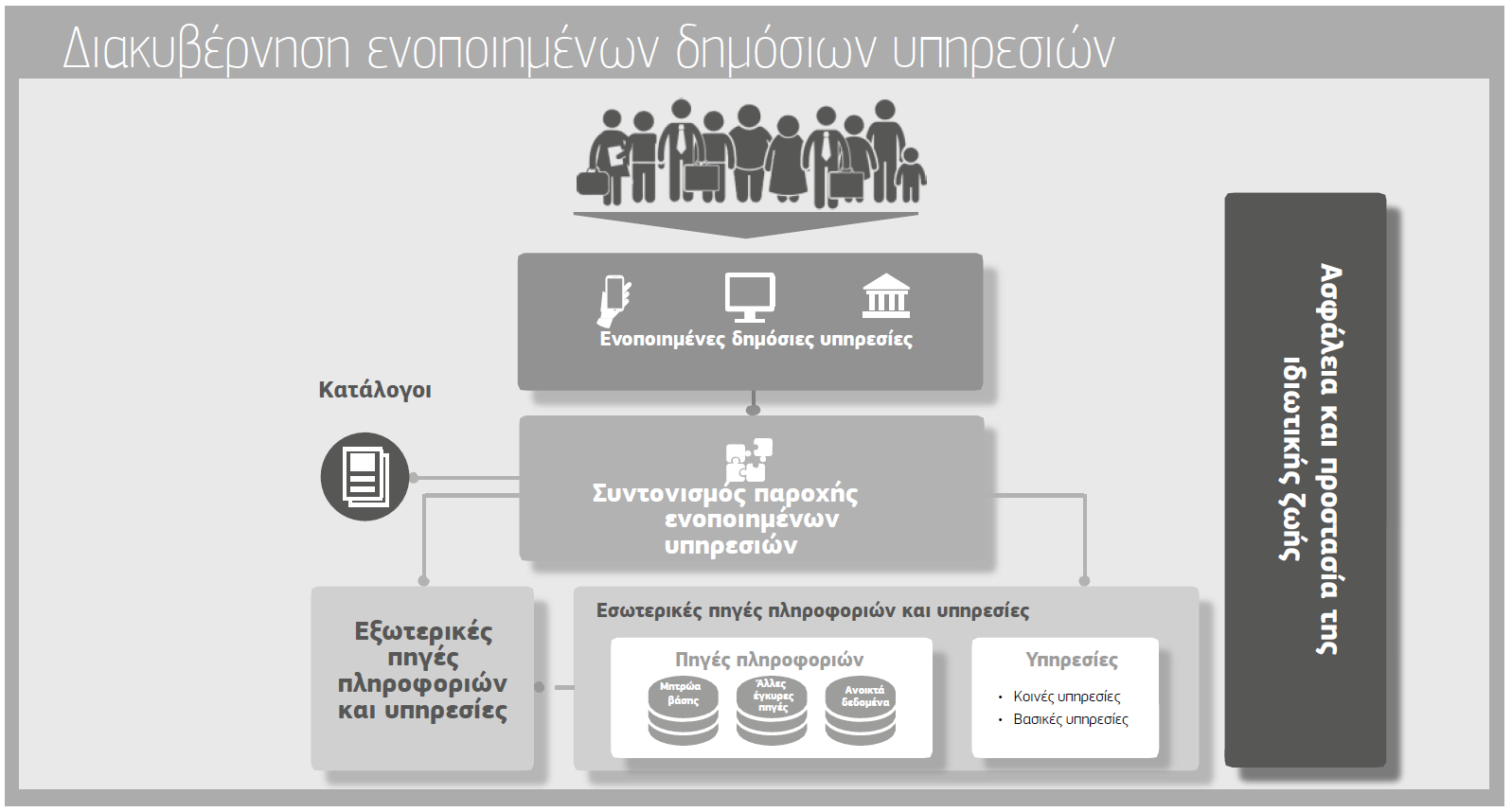 24
Ανοικτά δεδομένα
Τόνωση της διαφάνειας, του θεμιτού ανταγωνισμού, της καινοτομίας και μιας οικονομίας που βασίζεται σε δεδομένα 
Εμπόδια στη χρήση ανοικτών δεδομένων 
Δημοσίευση τους σε διαφορετικές μορφές 
Δημοσίευση σε μορφές που εμποδίζουν την εύκολη χρήση 
Απουσία κατάλληλων μεταδεδομένων
25
Σύσταση 41
«Θεσπίζετε διαδικασίες και διεργασίες για την ενσωμάτωση του ανοίγματος των δεδομένων στις κοινές επιχειρησιακές διαδικασίες που χρησιμοποιείτε, τις συνήθεις εργασίες και στην ανάπτυξη νέων πληροφοριακών συστημάτων.»
26
Σύσταση 42
«Δημοσιεύετε ανοικτά δεδομένα σε μηχαναγνώσιμες, κοινόχρηστες μορφές. Διασφαλίζετε ότι τα ανοικτά δεδομένα συνοδεύονται από υψηλής ποιότητας μηχαναγνώσιμα μεταδεδομένα σε κοινόχρηστες μορφές, συμπεριλαμβανομένης μιας περιγραφής του περιεχομένου τους, του τρόπου συλλογής των δεδομένων και του επιπέδου ποιότητάς τους και των όρων παροχής άδειας, βάσει των οποίων διατίθενται. Συνιστάται η χρήση κοινών λεξιλογίων για τη διατύπωση των μεταδεδομένων.»
27
Σύσταση 43
«Κοινοποιείτε με σαφήνεια το δικαίωμα πρόσβασης και επαναχρησιμοποίησης ανοικτών δεδομένων. Τα νομικά καθεστώτα που αφορούν τη διευκόλυνση πρόσβασης και επαναχρησιμοποίησης, όπως άδειες, θα πρέπει να τυποποιούνται όσο το δυνατόν περισσότερο.»
28
Εννοιολογικό μοντέλο
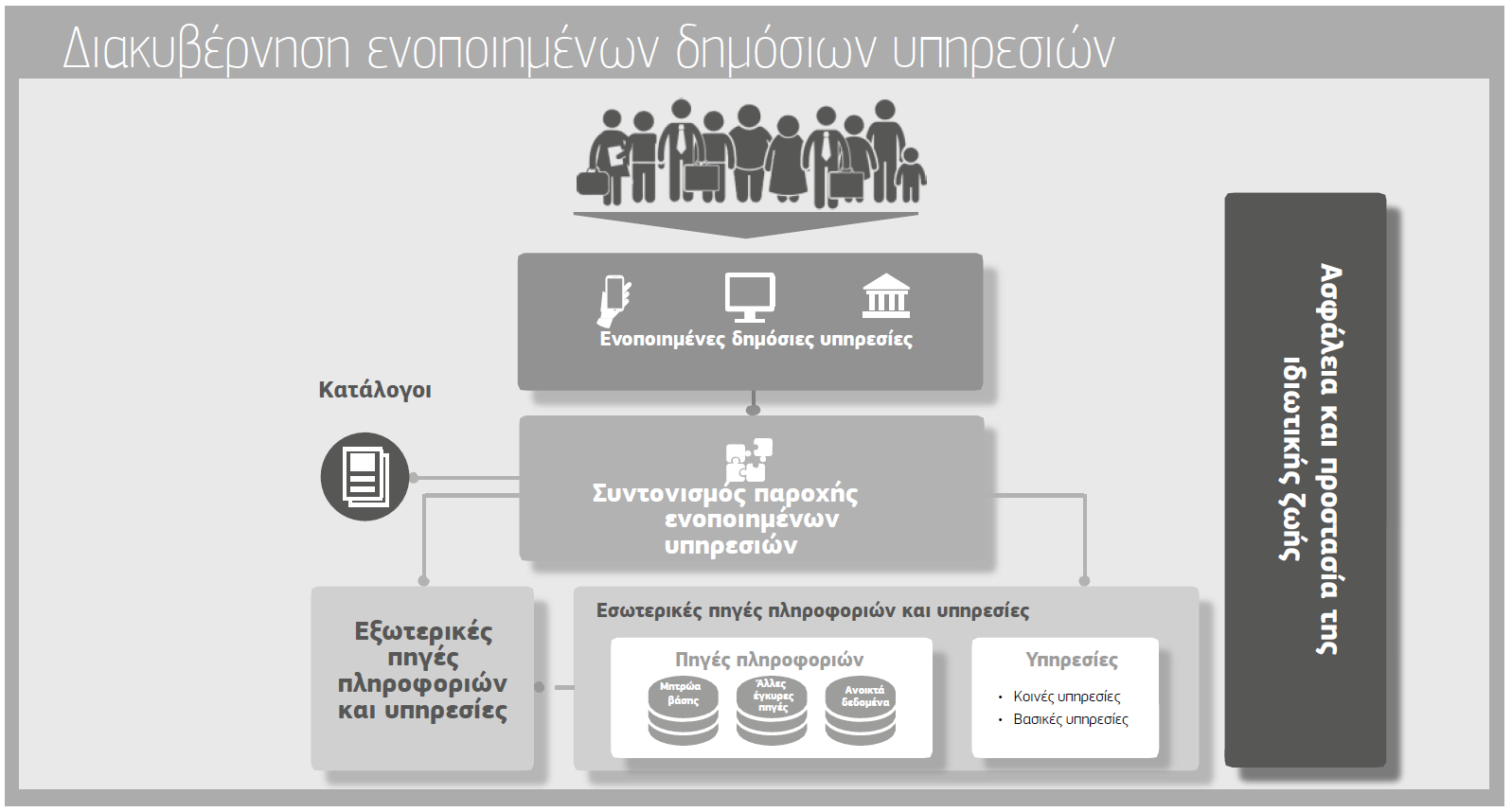 29
Κατάλογοι
Συμβάλλουν στην εύρεση επαναχρησιμοποιήσιμων πόρων
Είδη 
κατάλογοι υπηρεσιών
βιβλιοθήκες στοιχείων λογισμικού
πύλες ανοικτών δεδομένων
αρχεία μητρώων βάσης
κατάλογοι μεταδεδομένων
κατάλογοι προτύπων
προδιαγραφών και κατευθυντήριων γραμμών
30
Κατάλογοι
Παράδειγμα καταλόγου: χαρτογράφηση της ευρωπαϊκής διαλειτουργικότητας (EIC/ΧΕΔ) για διαλειτουργικές λύσεις που είναι διαθέσιμες για επαναχρησιμοποίηση και ανταλλαγή
Διαλειτουργικότητα καταλόγων - κοινά συμφωνημένες περιγραφές 
υπηρεσιών, δεδομένων, μητρώων και διαλειτουργικών λύσεων που δημοσιεύονται σε καταλόγους
31
Σύσταση 44
«Θέτετε σε εφαρμογή καταλόγους δημόσιων υπηρεσιών, δημόσιων δεδομένων και λύσεων διαλειτουργικότητας και χρησιμοποιείτε κοινά μοντέλα για την περιγραφή τους.»
32
Εννοιολογικό μοντέλο
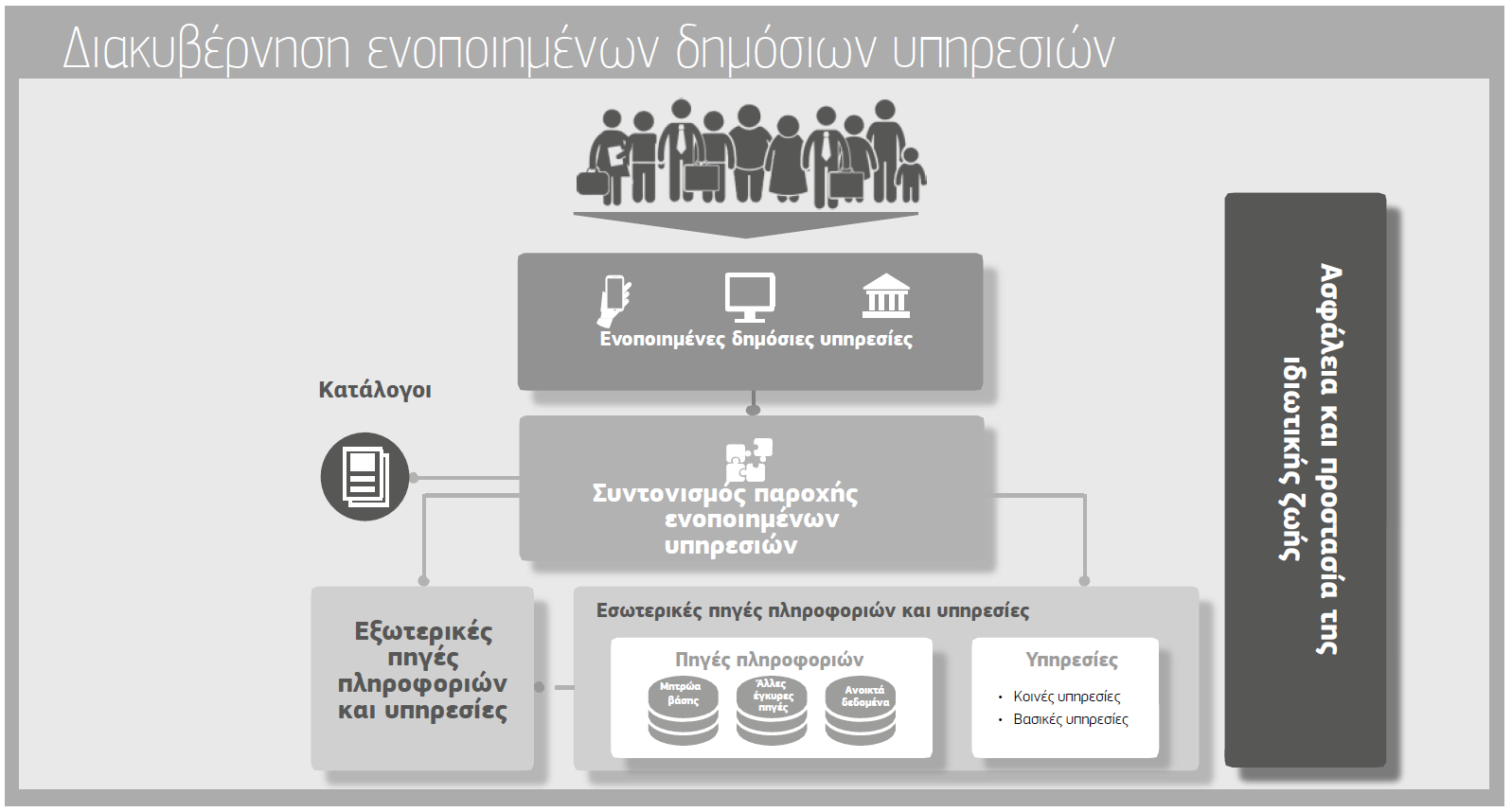 33
Εξωτερικές πηγές πληροφοριών και υπηρεσίες
Αξιοποίηση 
Διαλειτουργικότητα καταλόγων - κοινά συμφωνημένες περιγραφές 
υπηρεσιών, δεδομένων, μητρώων και διαλειτουργικών λύσεων που δημοσιεύονται σε καταλόγους
34
Σύσταση 44
«Όπου είναι χρήσιμο και εφικτό, χρησιμοποιείτε, κατά την ανάπτυξη ευρωπαϊκών δημόσιων υπηρεσιών, εξωτερικές πηγές πληροφοριών και υπηρεσίες.»
35
Εννοιολογικό μοντέλο
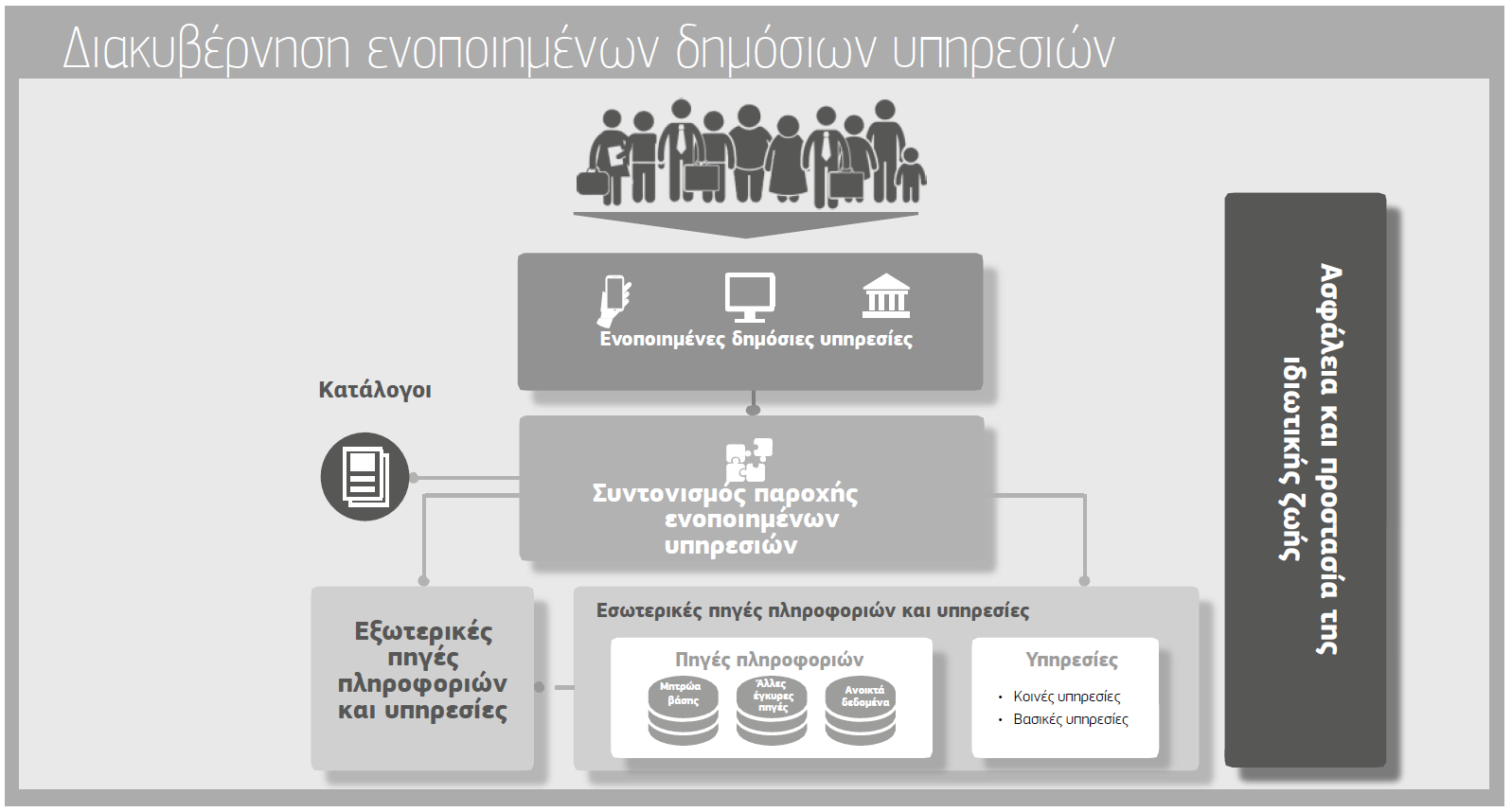 36
Ασφάλεια και προστασία της ιδιωτικής ζωής
Ζητήματα πρωταρχικής σημασίας 
Απαραίτητη η διασφάλιση 
προστασίας της ιδιωτικής ζωής από τον σχεδιασμό (privacy by design) και ασφάλειας από τον σχεδιασμό (security by design) 
για το σύνολο των υποδομών και των δομοστοιχείων τους
υπηρεσίες όχι ευάλωτες σε επιθέσεις που θα μπορούσαν να διακόψουν τη λειτουργία τους και να προκαλέσουν απώλεια δεδομένων· και
συμμόρφωση με νομικές απαιτήσεις και υποχρεώσεις
37
Ασφάλεια και προστασία της ιδιωτικής ζωής
Συμμόρφωση με τη νομοθεσία για την προστασία δεδομένων 
«Σχέδια διαχείρισης κινδύνου»: εντοπισμό κινδύνων, αξιολόγηση πιθανού αντίκτυπου και σχεδιασμό διαχείρισης κινδύνου 
για το σύνολο των υποδομών και των δομοστοιχείων τους
«Σχέδια για τη συνέχιση των δραστηριοτήτων» και «Σχέδια εφεδρείας και ανάκτησης»:  ορισμός διαδικασιών για την αντιμετώπιση καταστροφικών συμβάντων και επαναφορά των λειτουργιών σε (αποδεκτό) φυσιολογικό επίπεδο. 
«Σχέδιο εξουσιοδότησης και πρόσβασης σε δεδομένα»: ποιος, σε τι, τι είδους, υπό ποιες προϋποθέσεις;
Χρήση υπηρεσιών εμπιστοσύνης, σύμφωνα με τον κανονισμό eIDAS, για τη διασφάλιση της εμπιστευτικότητας, ακεραιότητας, αυθεντικοποίησης και μη αποποίησης.
38
Ασφάλεια και προστασία της ιδιωτικής ζωής
Μεταφορά δεδομένων σύμφωνα με τις απαιτήσεις ασφαλείας 
ασφαλές, εναρμονισμένο, διαχειριζόμενο και ελεγχόμενο δίκτυο (Trans European Services for Telematics between Administrations New Generation – TESTA NG)  
Κύριοι μηχανισμοί
Αυθεντικοποίηση αποστολέα και παραλήπτη μέσω συμφωνημένων διαδικασιών και μηχανισμών
Κρυπτογράφηση για τη διασφάλιση του απορρήτου
Χρήση χρονοσφραγίδων για την τήρηση χρόνων μεταφοράς και πρόσβασης σε αρχεία
Καταγραφή για την αρχειοθέτηση των ηλεκτρονικών αρχείων, για τις ανάγκες νομικών ελέγχων
39
Συστάσεις 46 & 47
«Εξετάζετε τις ειδικές απαιτήσεις για την ασφάλεια και την προστασία της ιδιωτικής ζωής και προσδιορίζετε τα μέτρα για την παροχή κάθε δημόσιας υπηρεσίας σύμφωνα με τα σχέδια διαχείρισης κινδύνου.»

«Χρησιμοποιείτε υπηρεσίες εμπιστοσύνης σύμφωνα με τον κανονισμό σχετικά με την ηλεκτρονική ταυτοποίηση και τις υπηρεσίες εμπιστοσύνης ως μηχανισμούς που εγγυώνται την ασφαλή και προστατευμένη ανταλλαγή δεδομένων σε δημόσιες υπηρεσίες.»
40
Τέλος Ενότητας 2.4
Χρηματοδότηση
Το παρόν εκπαιδευτικό υλικό έχει αναπτυχθεί στο πλαίσιο του εκπαιδευτικού έργου του ΕΚΔΔΑ.
Το έργο με το ακρωνύμιο SlideWiki «Large-scale pilots for collaborative OpenCourseWare authoring, multiplatform delivery and Learning Analytics» έχει χρηματοδοτήσει μόνο την αναδιαμόρφωση του εκπαιδευτικού υλικού.
Το έργο υλοποιείται στο πλαίσιο του Ευρωπαϊκού προγράμματος Έρευνας «Horizon 2020» και χρηματοδοτείται από την Ευρωπαϊκή Ένωση.
Σημειώματα
Σημείωμα Ιστορικού Εκδόσεων Έργου
Το παρόν έργο αποτελεί την έκδοση 1.0. 
Έχουν προηγηθεί οι κάτωθι εκδόσεις:
Έκδοση διαθέσιμη εδώ.
Σημείωμα Αδειοδότησης
Το παρόν υλικό διατίθεται με τους όρους της άδειας χρήσης Creative Commons Αναφορά, Μη Εμπορική Χρήση Παρόμοια Διανομή 4.0 [1] ή μεταγενέστερη, Διεθνής Έκδοση. 
Εξαιρούνται τα αυτοτελή έργα τρίτων π.χ. φωτογραφίες, διαγράμματα κ.λ.π., τα οποία εμπεριέχονται σε αυτό και τα οποία αναφέρονται μαζί με τους όρους χρήσης τους στο «Σημείωμα Χρήσης Έργων Τρίτων».
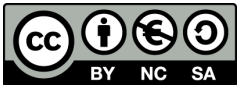 Διατήρηση Σημειωμάτων
Οποιαδήποτε αναπαραγωγή ή διασκευή του υλικού θα πρέπει να συμπεριλαμβάνει:
το Σημείωμα Αναφοράς
το Σημείωμα Αδειοδότησης
τη δήλωση Διατήρησης Σημειωμάτων
το Σημείωμα Χρήσης Έργων Τρίτων (εφόσον υπάρχει)
μαζί με τους συνοδευόμενους υπερσυνδέσμους.